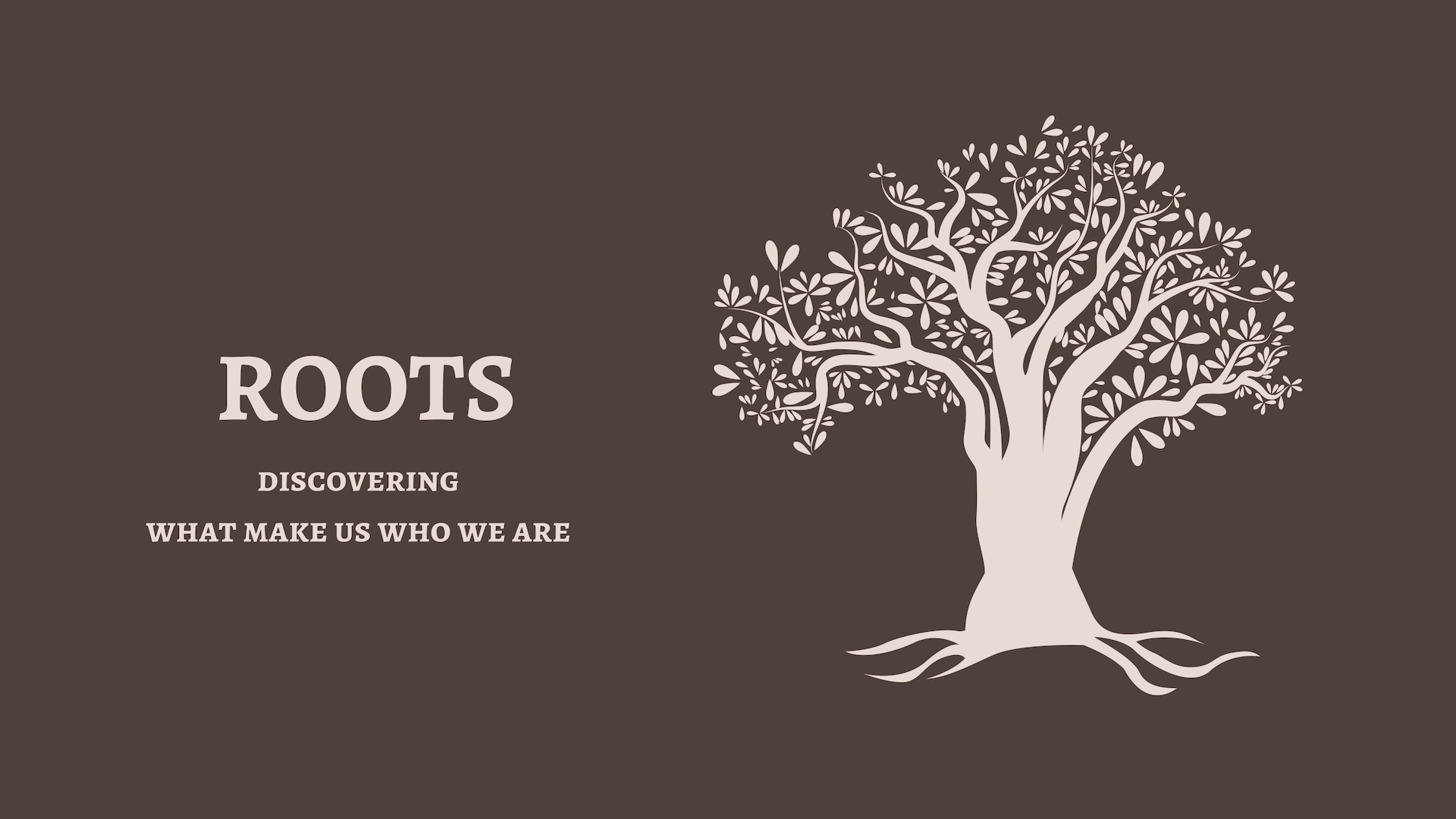 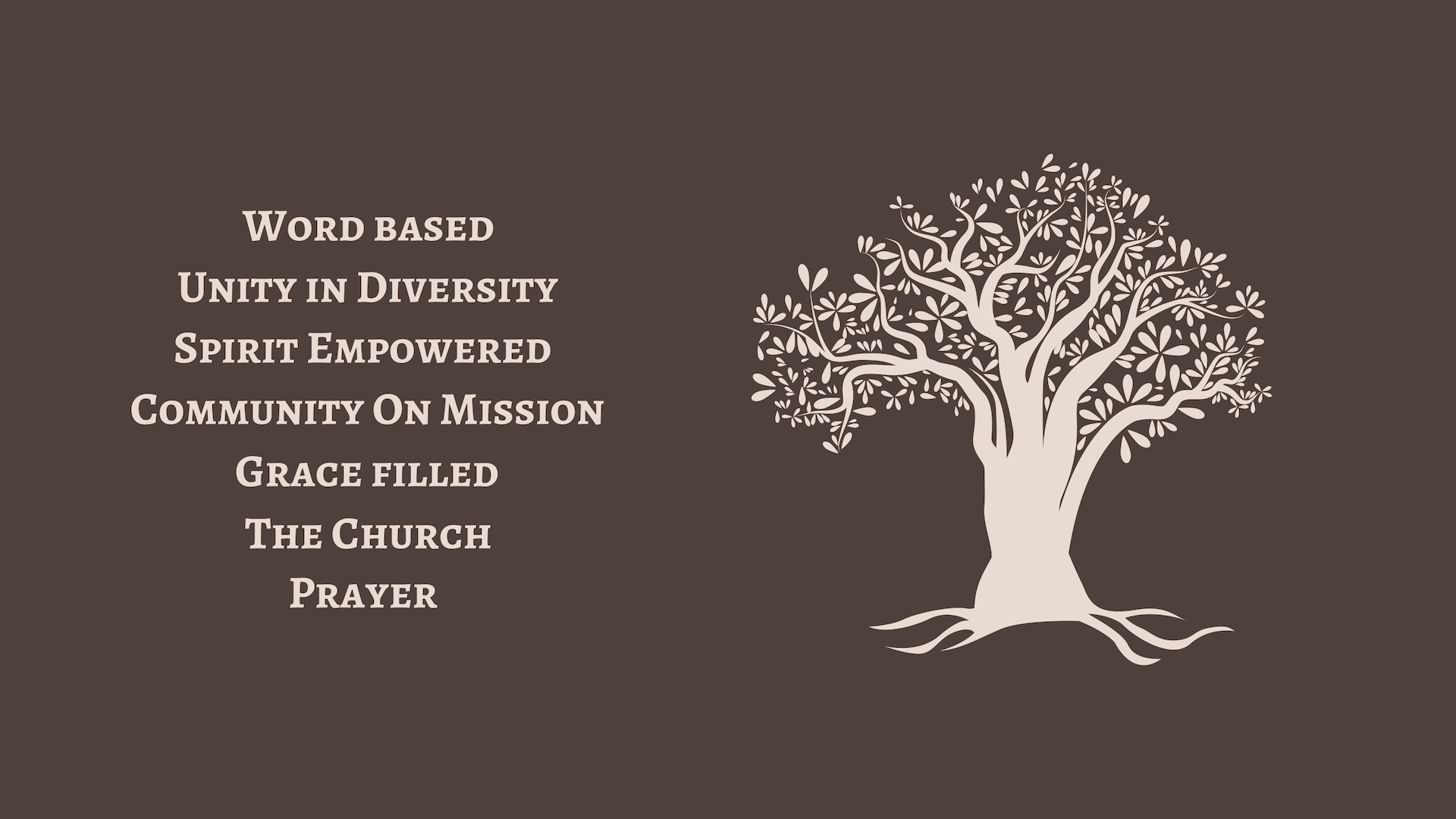 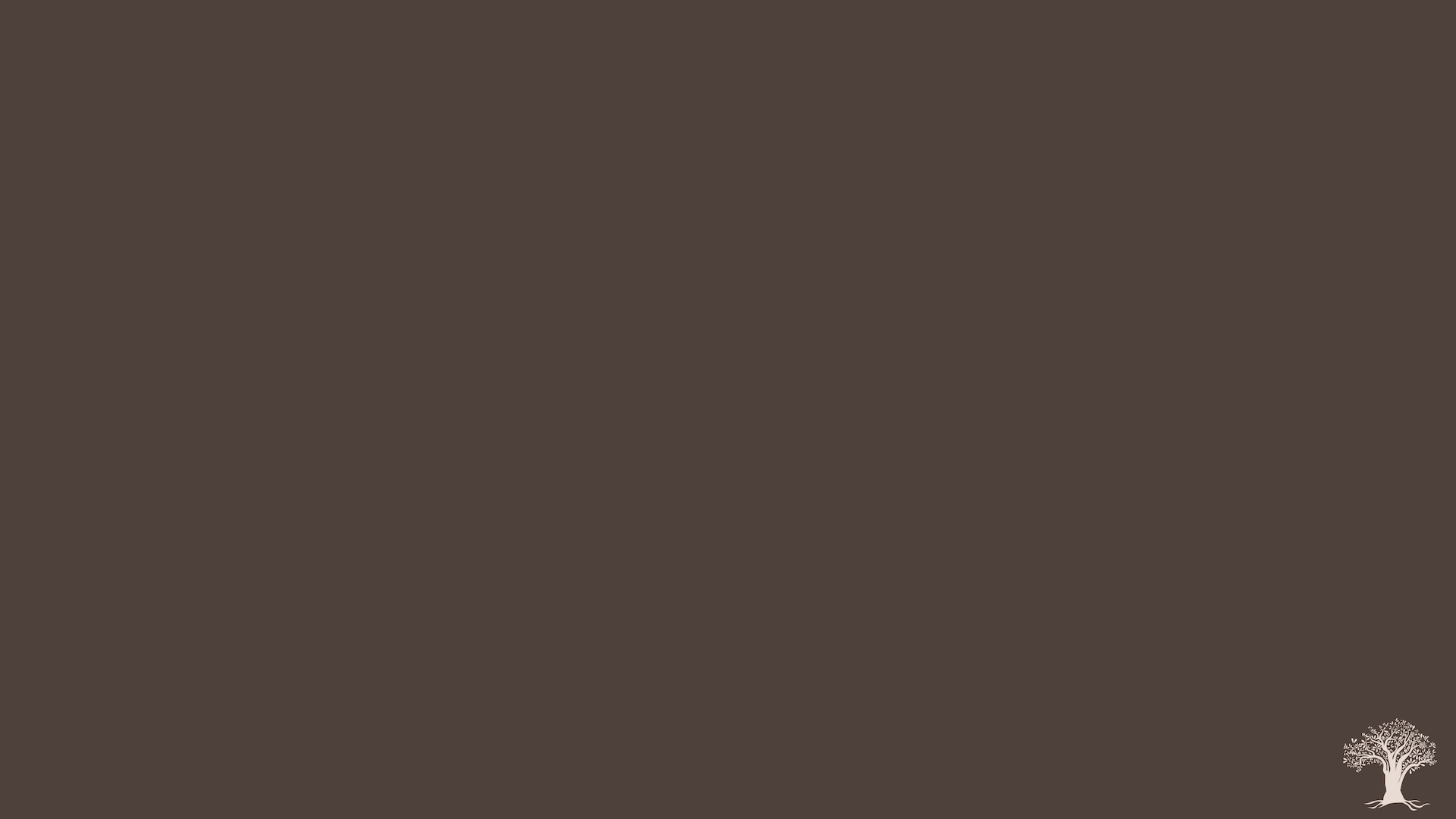 How would you describe your Church?
“---------------- is an urban, multi-generational, and multi-ethnic church striving to be an incarnational presence in a postmodern and post-church culture.”
Laboratory Church of God
Run For Your Life Intl Chapel
Barking Methodist Church
Little Hope Baptist Church
Guided Missiles Church
The Cowboy Church
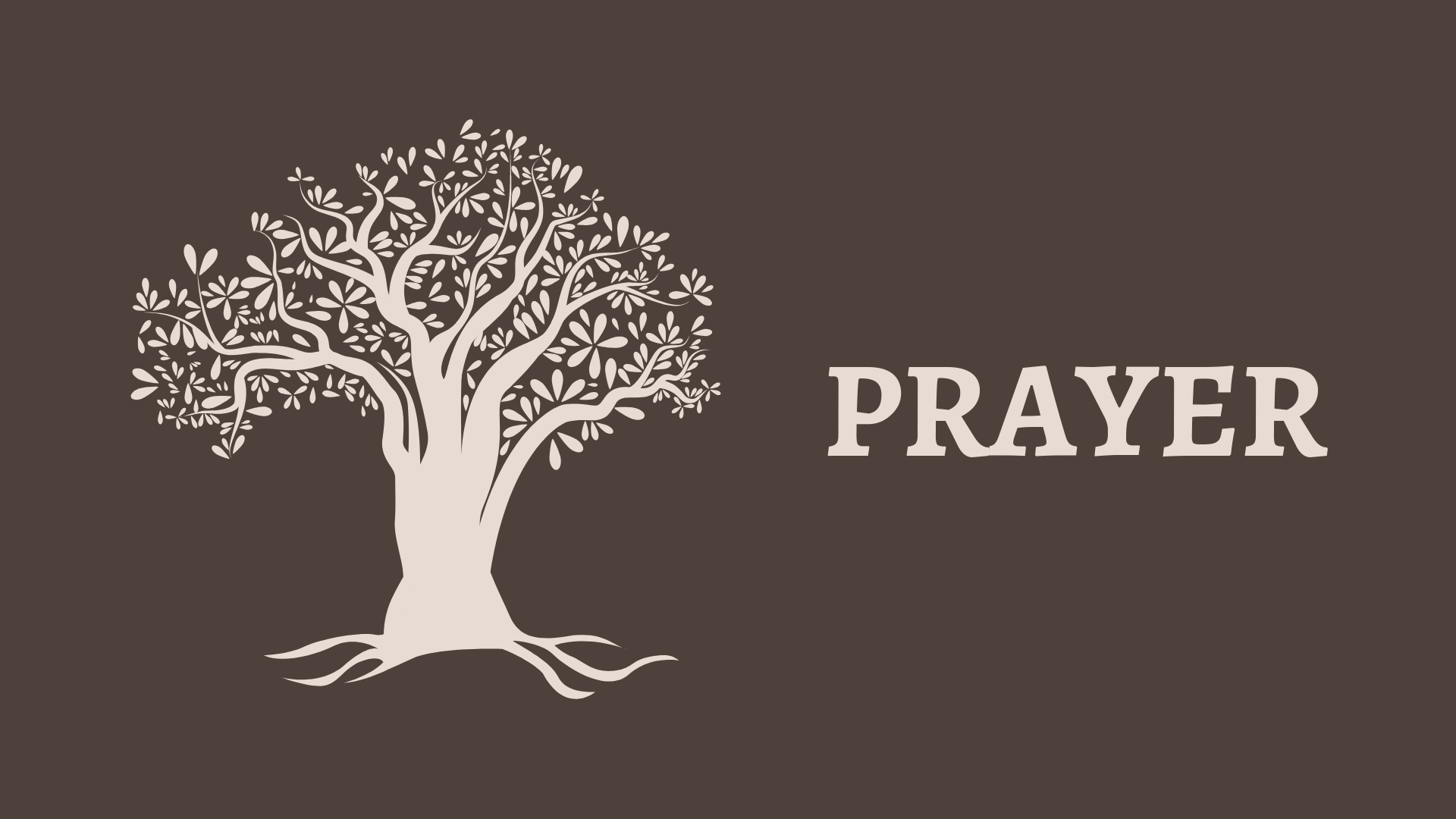 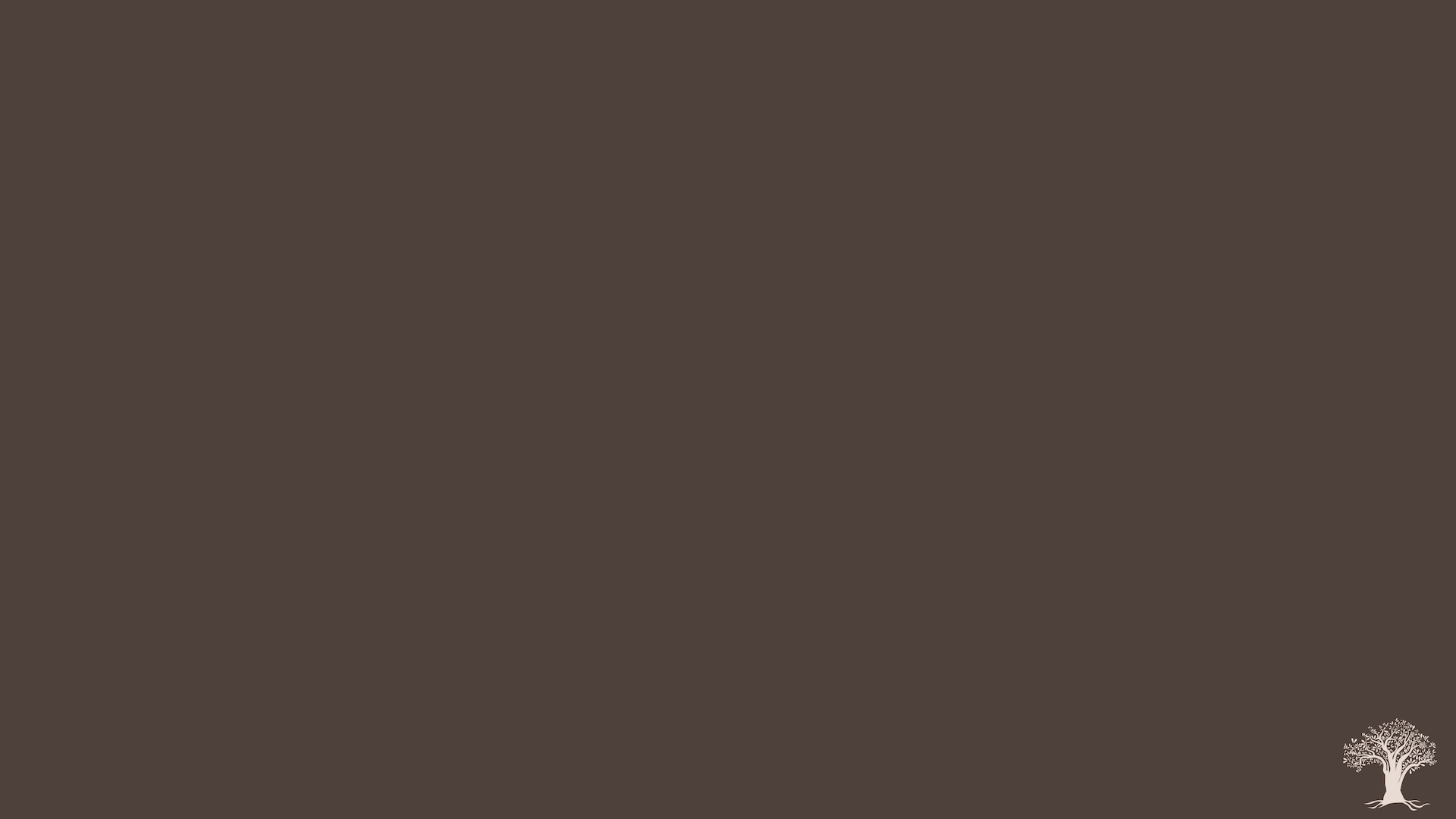 A House of Prayer
Matthew says “Jesus entered the temple area and drove out all who were buying and selling there. He overturned the tables of the money changers and the benches of those selling doves. “It is written,” he said to them, “ ‘My house will be called a house of prayer,’ but you are making it a ‘den of robbers.’ “ Matthew 21:12,13 

Prayer is seen as the distinctive feature of the house of God & the writer of the book of Hebrews says “we are his house.” Hebrews 3:6

REFLECT: To what degree could our life together be called a house of prayer?
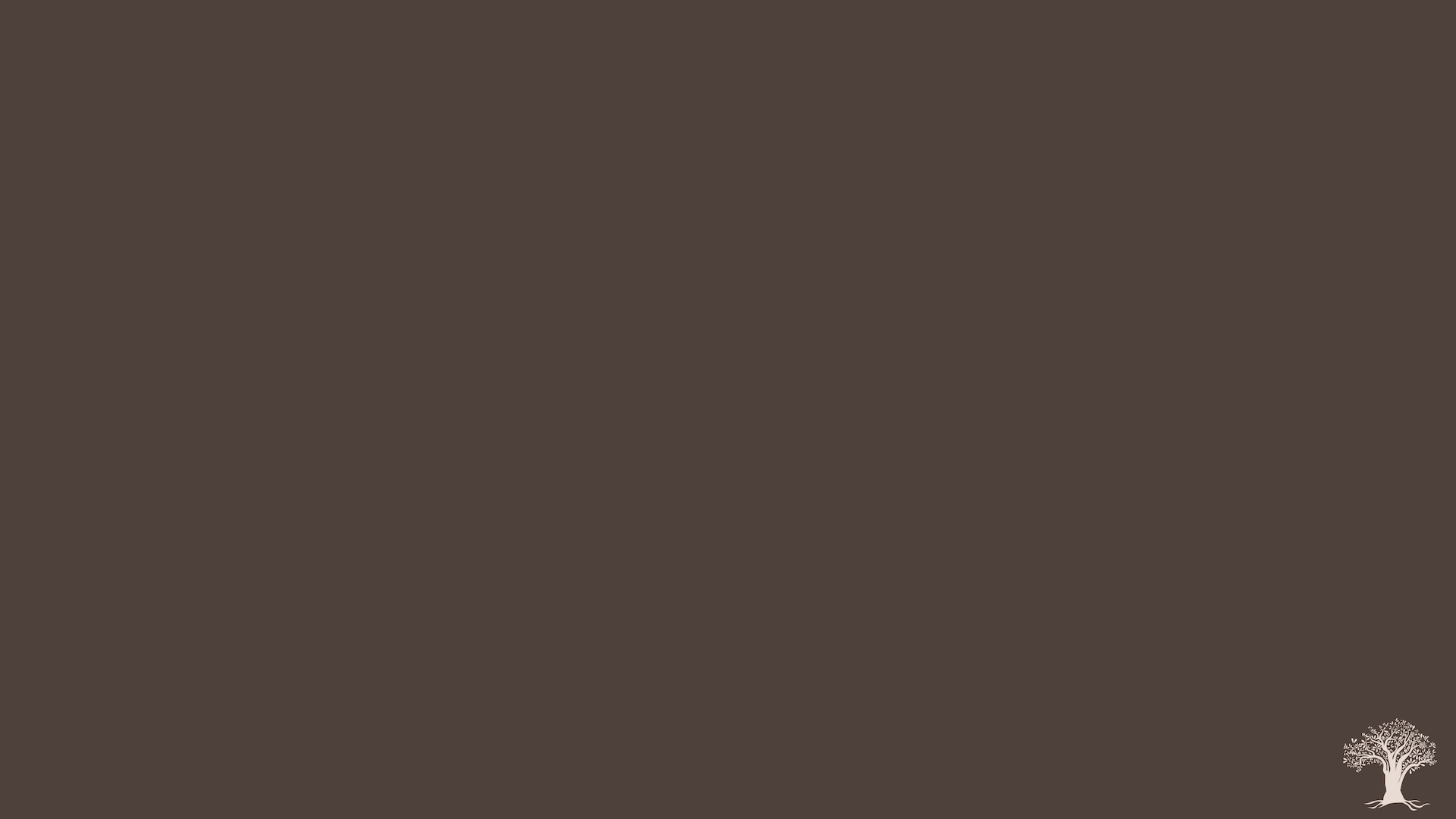 A People Devoted To Prayer
“Those who accepted his message were baptised, and about three thousand were added to their number that day. The devoted themselves to the apostles’ teaching and to the fellowship, to the breaking of bread and to prayer.” Acts 2:41,42

Devoted - steadfast, constant, committed, dedicated.

REFLECT: Are we as a family reflecting a devotion to prayer as we relate to one another & to the world around us?
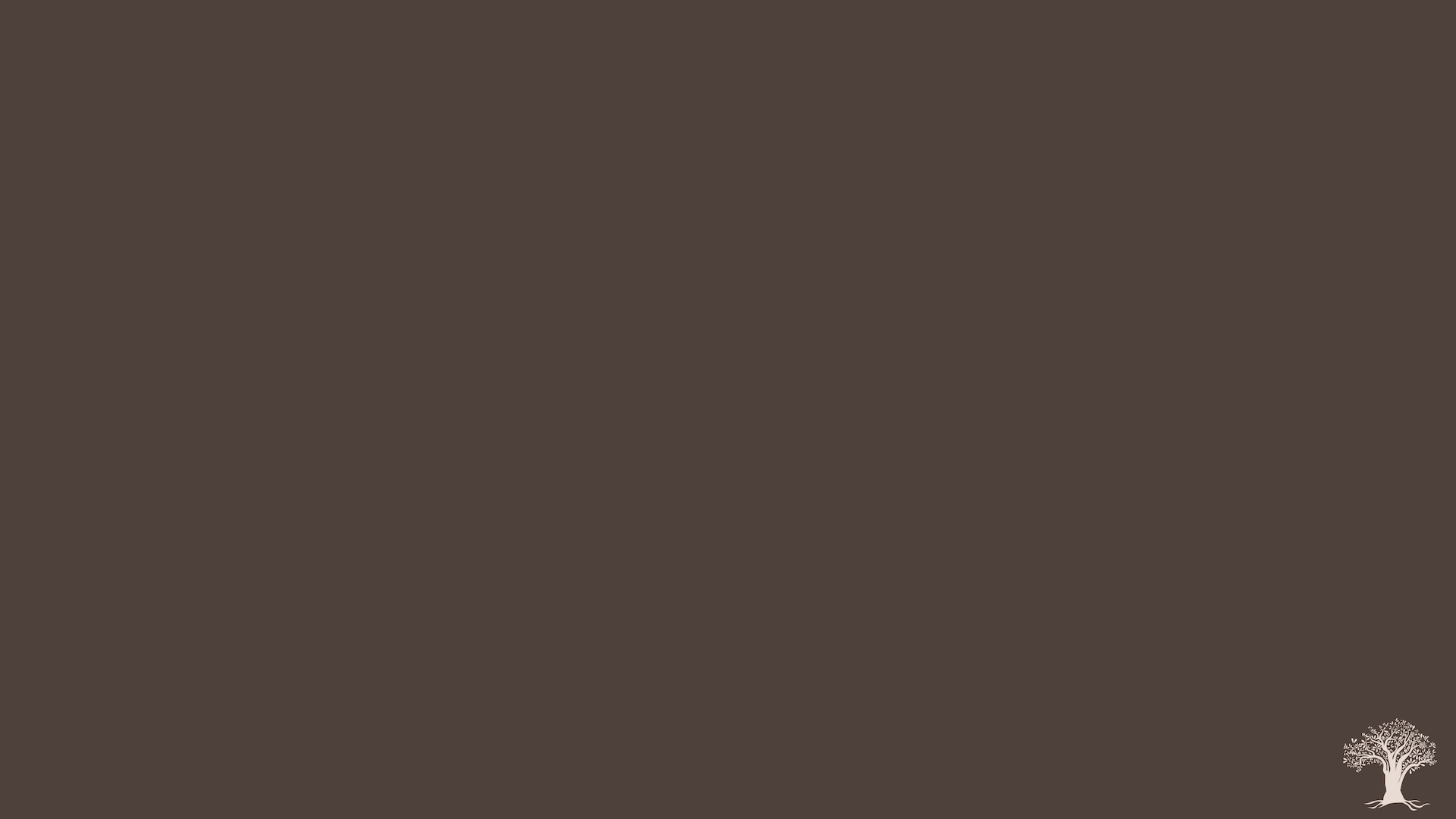 WHY is PRAYER a CORE VALUE?
Because together, we are in a loving, growing relationship with Jesus.

1 Peter 1:8 says “Though you have not seen him, you love him; and even though you do not see him now, you believe in him and are filled with an inexpressible and glorious joy,”

When you fall in love with someone, you want to get to know them. You want to talk together, listen to each other, journey together and to deepen your relationship with one another. 

REFLECT: Is your relationship with Jesus growing?
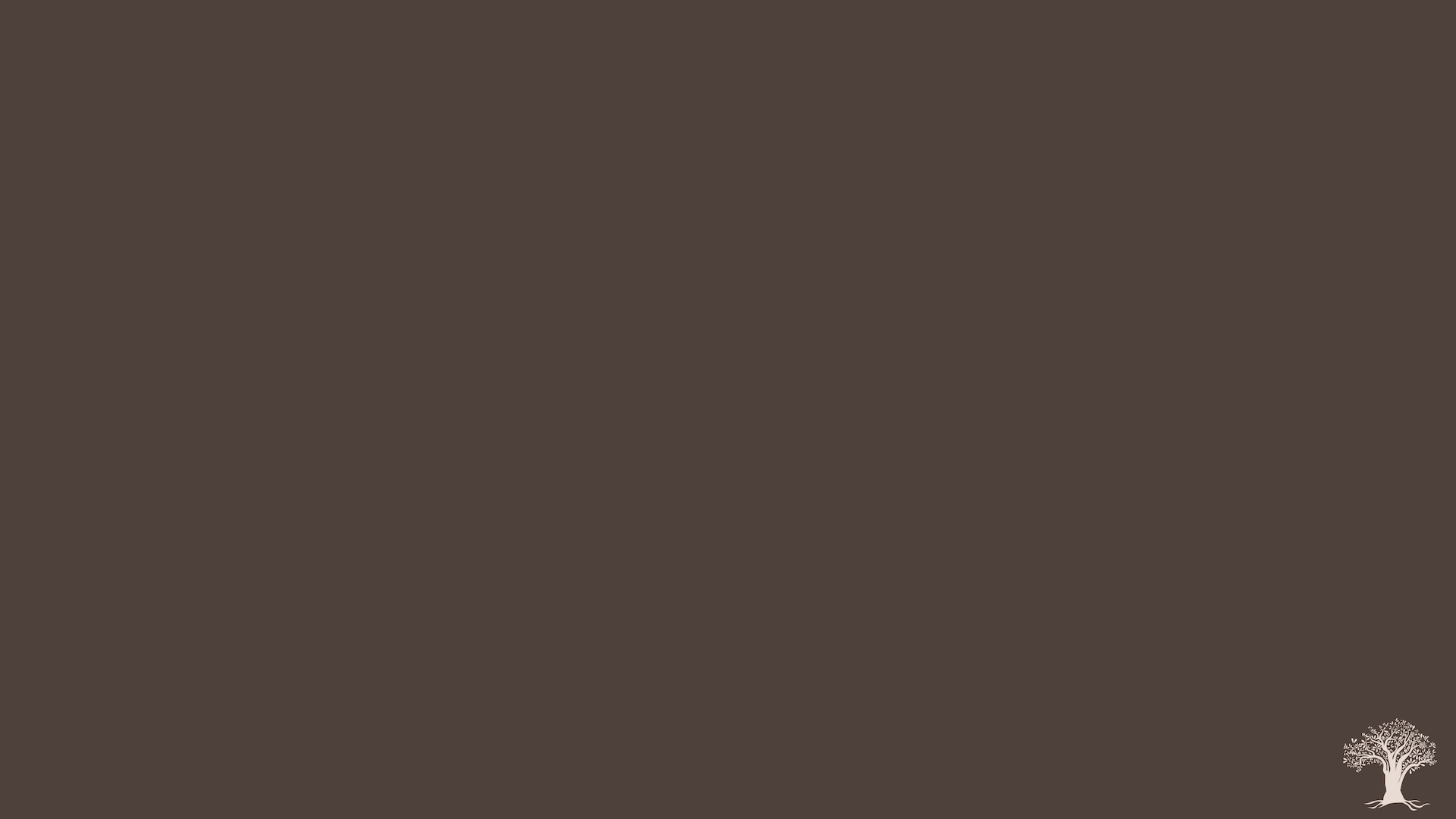 2.	Because together, we love the church.

Paul says “I pray that out of his glorious riches he may strengthen you with power through his Spirit in your inner being, so that Christ may dwell in your hearts through faith. And I pray that you, being rooted and established in love, may have power, together with all the saints, to grasp how wide and long and high and deep is the love of Christ, and to know this love that surpasses knowledge – that you may be filled to the measure of all the fullness of God.” Ephesians 3:16-19

We pray for one another that we would each experience all that God has for us, that his fullness would be evident in our lives.
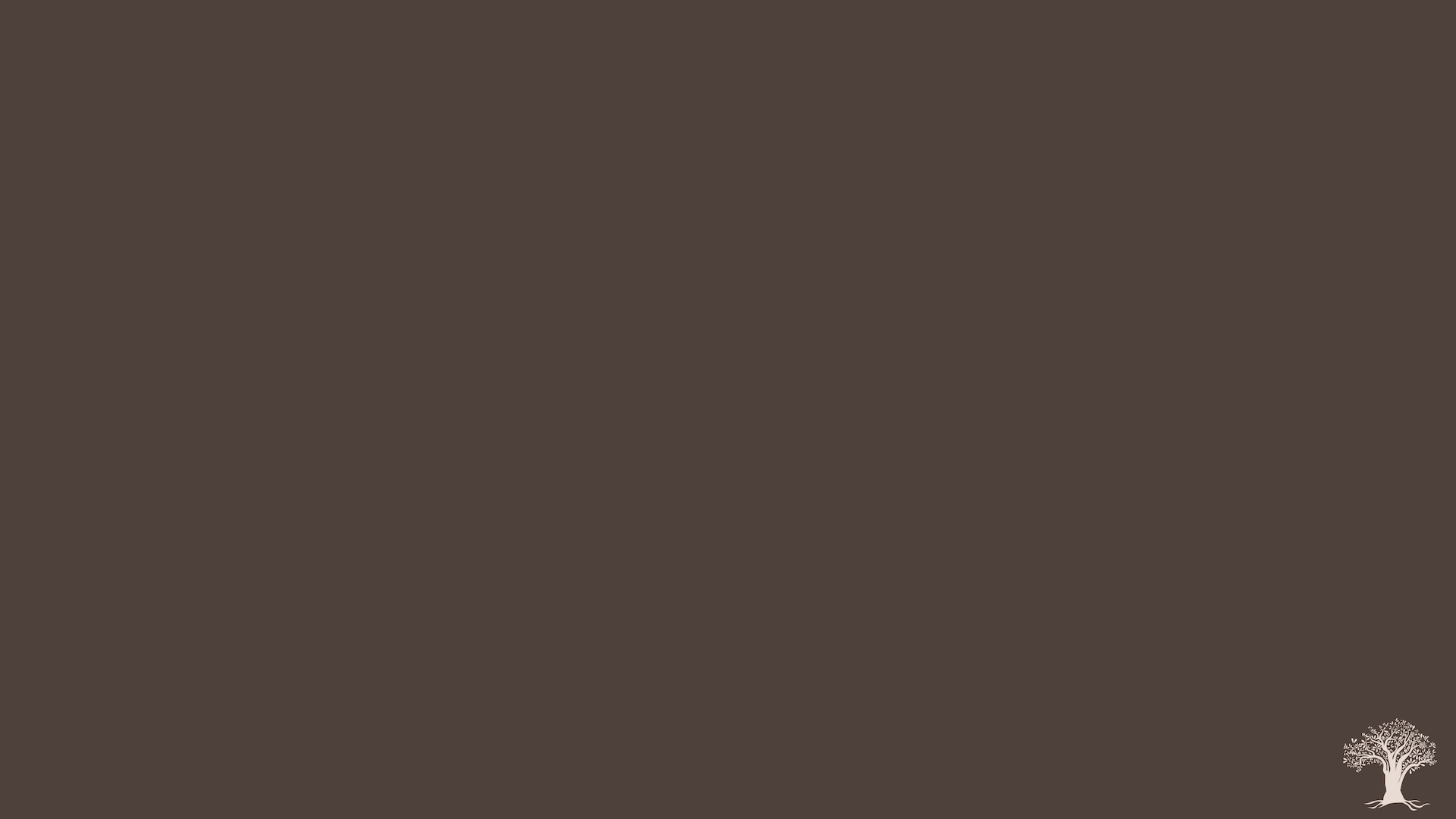 3.	Because together, we are in a spiritual battle. 

Paul in Ephesians 6:12 tells us “For our struggle is not against flesh and blood, but against the rulers, against the authorities, against the powers of this dark world and against the spiritual forces of evil in the heavenly realms.” 

Paul gives us clarity as to how we can fight a good fight and amongst other things he says “And pray in the Spirit on all occasions with all kinds of prayers and requests. With this in mind, be alert and always KEEP ON PRAYING FOR ALL THE SAINTS.” (Eph. 6.18)
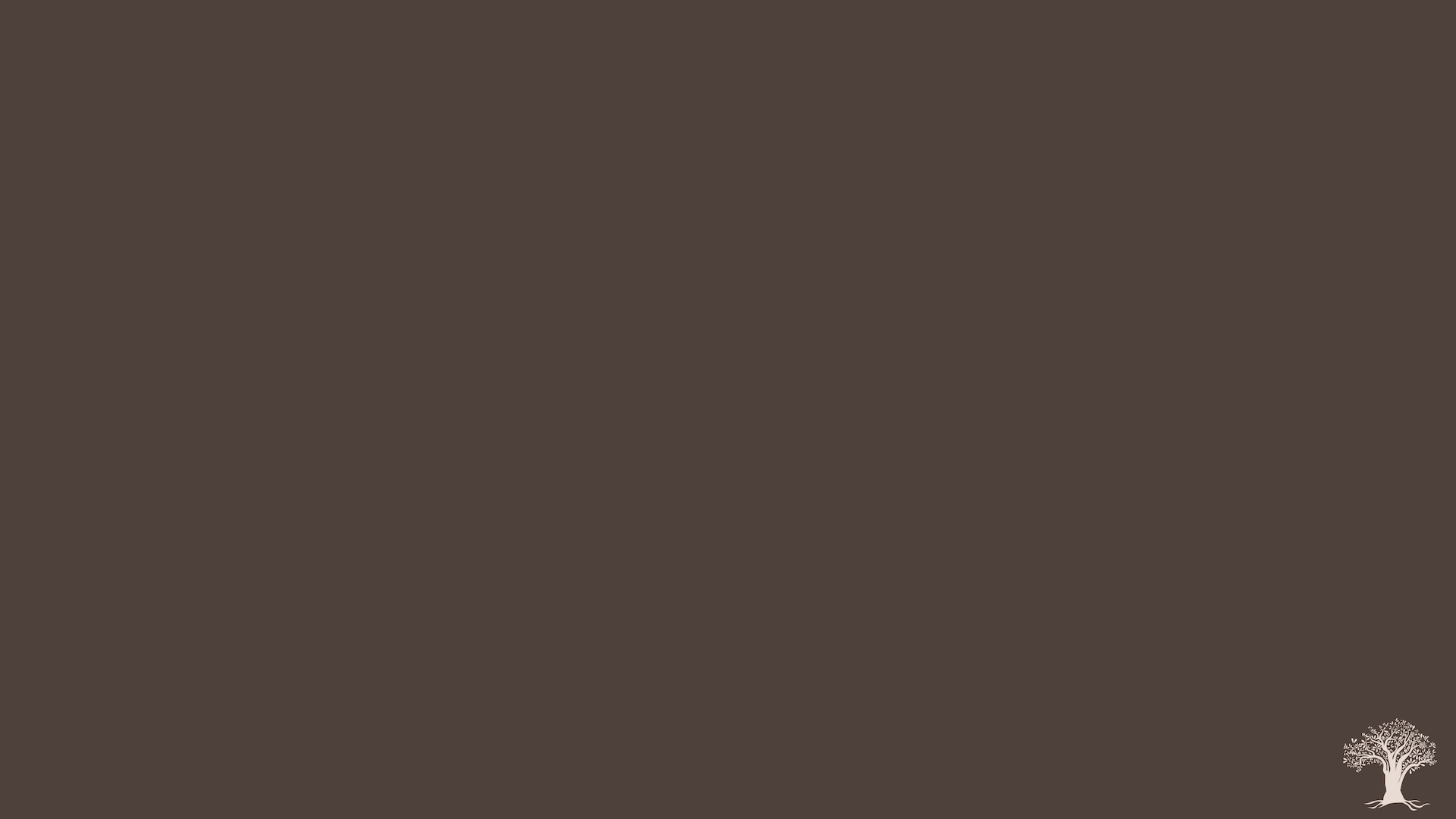 4.	Because together, we long for revival

“There are practical lessons to be learned, but let us be sure of this: revival is always preceded by strong corporate prayer and, indeed, has often broken out in the very prayer meetings themselves.”  Terry Virgo

We long for the church worldwide, to be stirred and inspired to increasingly fervent prayer to see the outpouring of the Holy Spirit that as a result she will passionately love Christ & see the nations turning again to Him. 

Jeremiah Lamphier – 1st week in October started daily prayer, within 6 months 10,000 businessmen were meeting every day to pray for revival. Within 2 years a million converts had been added to the American churches.
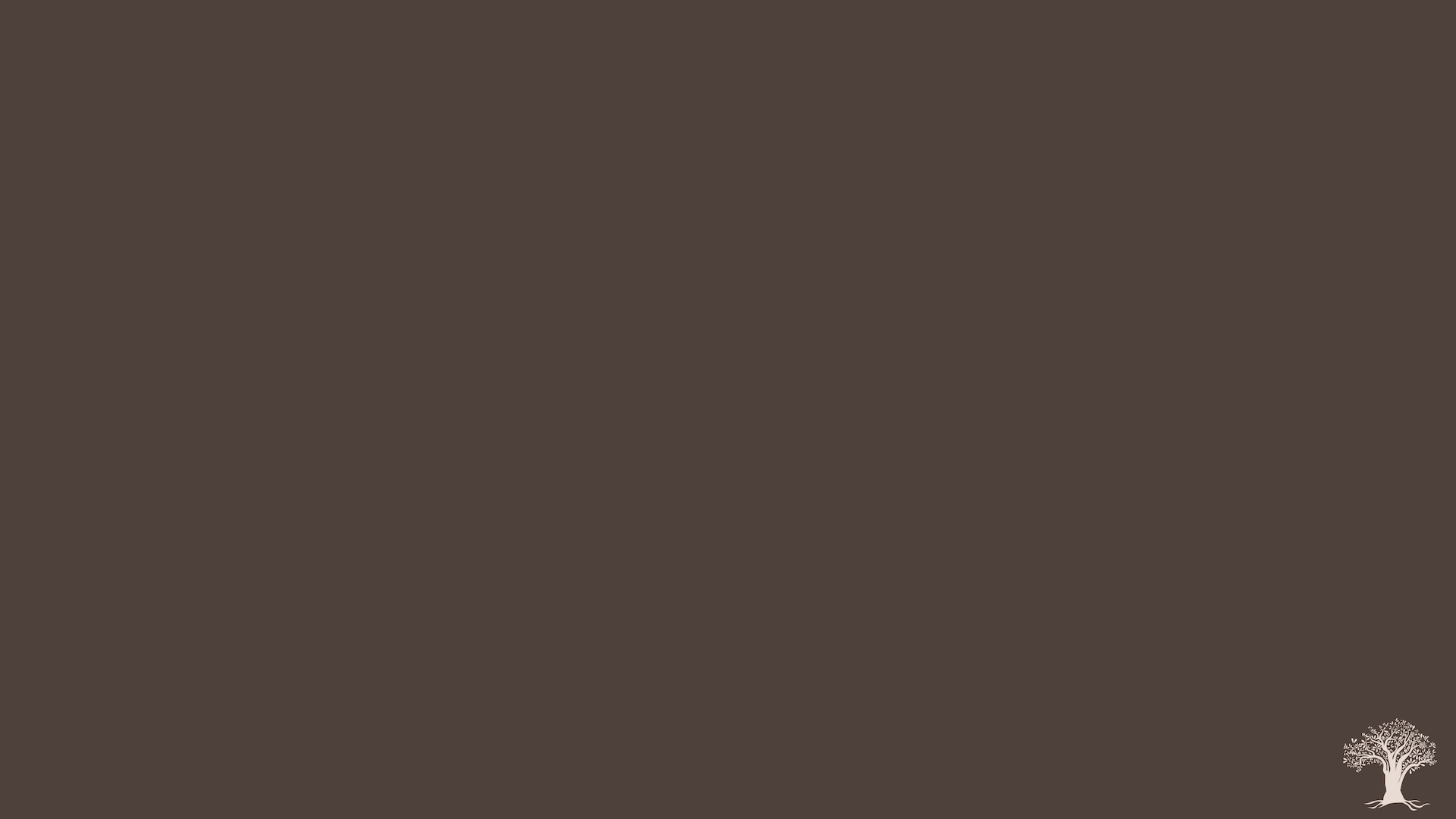 5.	Because together, we love the lost.

“When he saw the crowds, he had compassion on them, because they were harassed and helpless, like sheep without a shepherd.” Matt. 9:36

Jesus then said to his disciples: “The harvest is plentiful but the workers are few. Ask the Lord of the harvest, therefore, to send out workers into his harvest field.” Matt. 9:37,38

We are asking the Lord to send believers into areas of our society or other societies for the purpose of Gospel impact in people turning to Jesus. eg Police, NHS, Education, Financial Services.
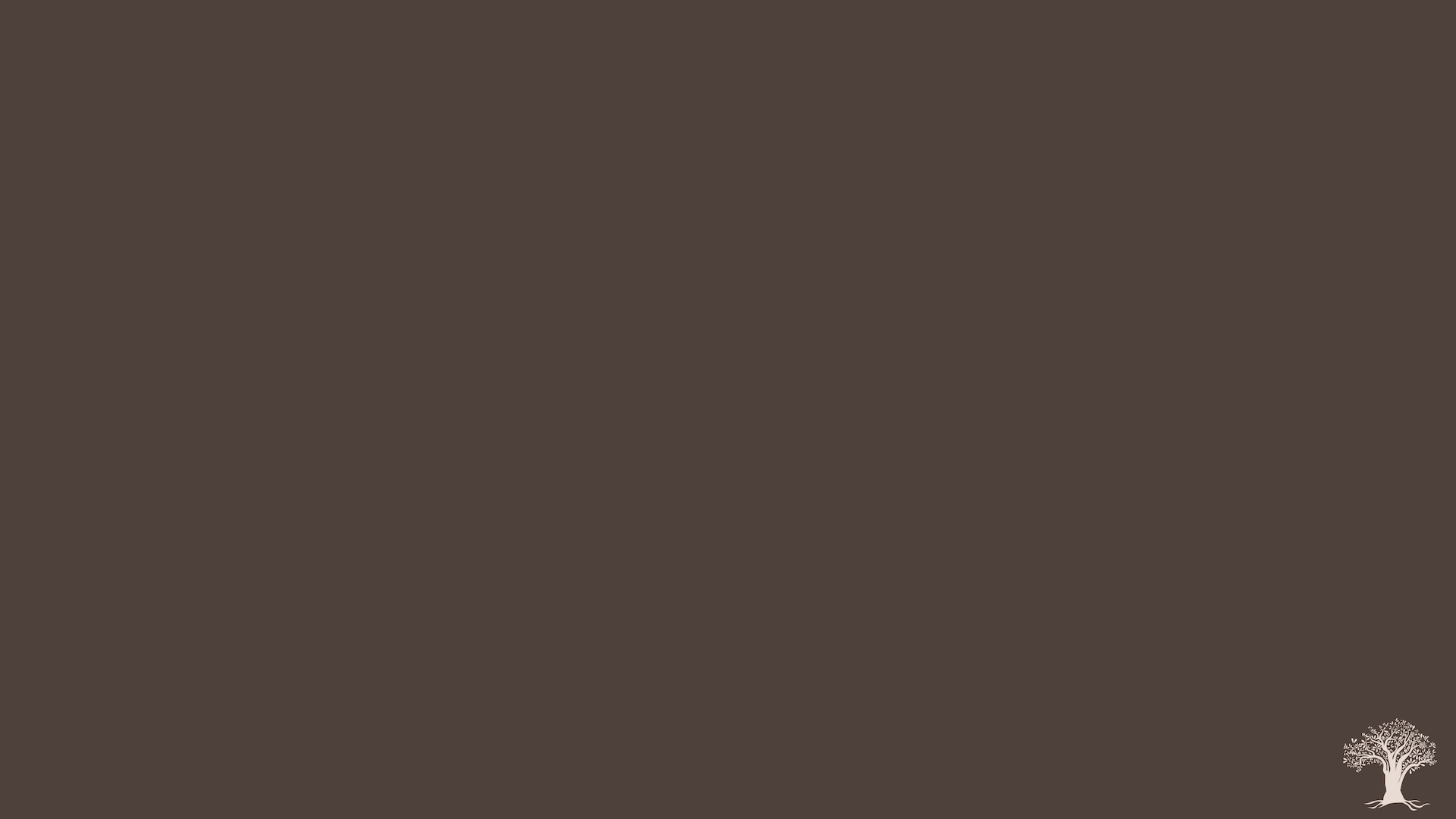 Encouraging Signs of Being a ‘House of Prayer’
Enough
Play & Pray
Life Groups
Early Morning Prayer
Leadership Team
Friends
One-to-One Discipleship
On Campus
Pre & Post Sunday Gathering
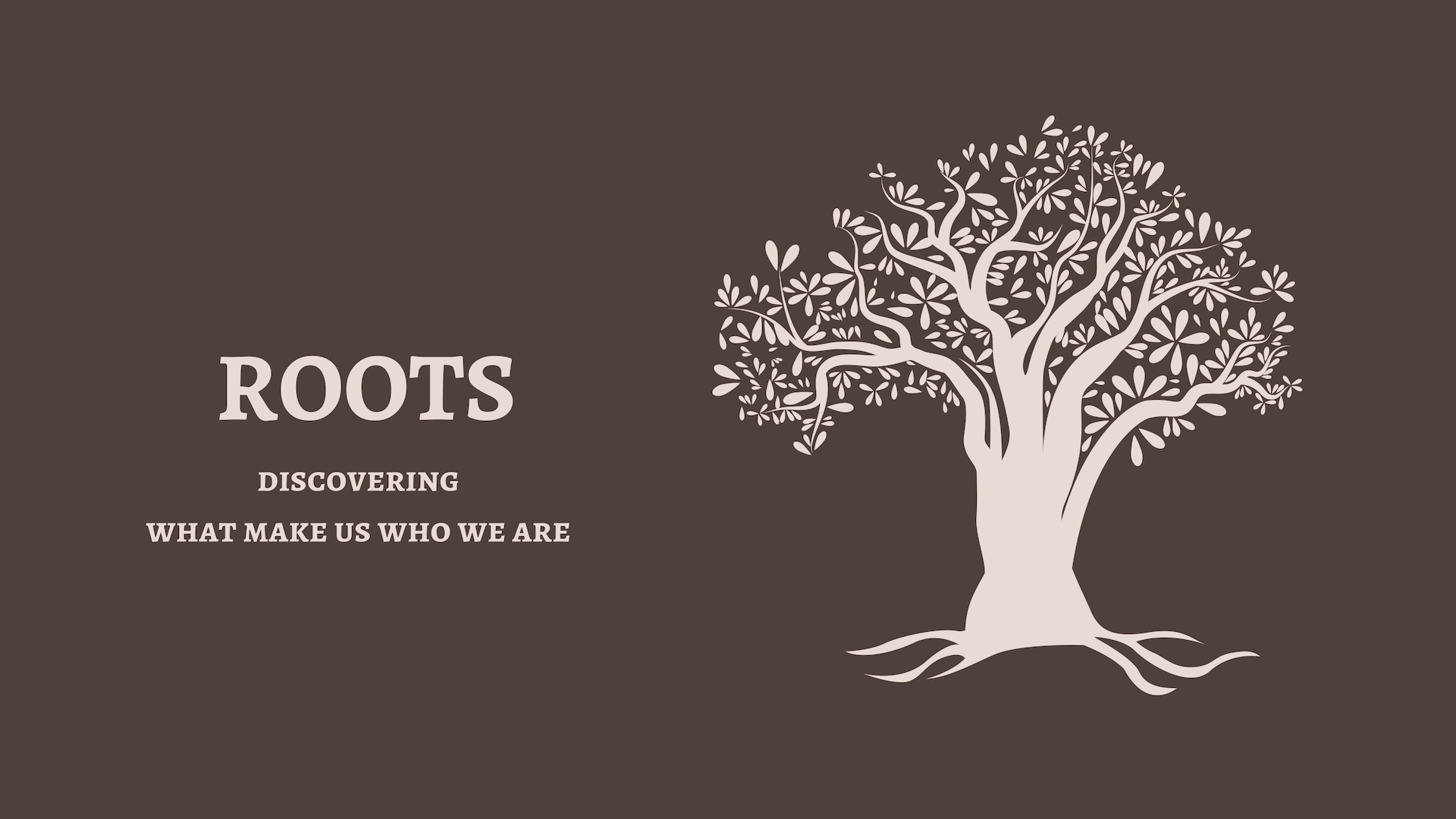